Searching For Trucks Through McLeod (Using History & Loadboards)
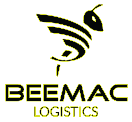 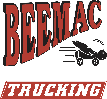 Confidential property of Beemac www.beemac.com
1
From Brokerage planning, highlight the load you are working on.
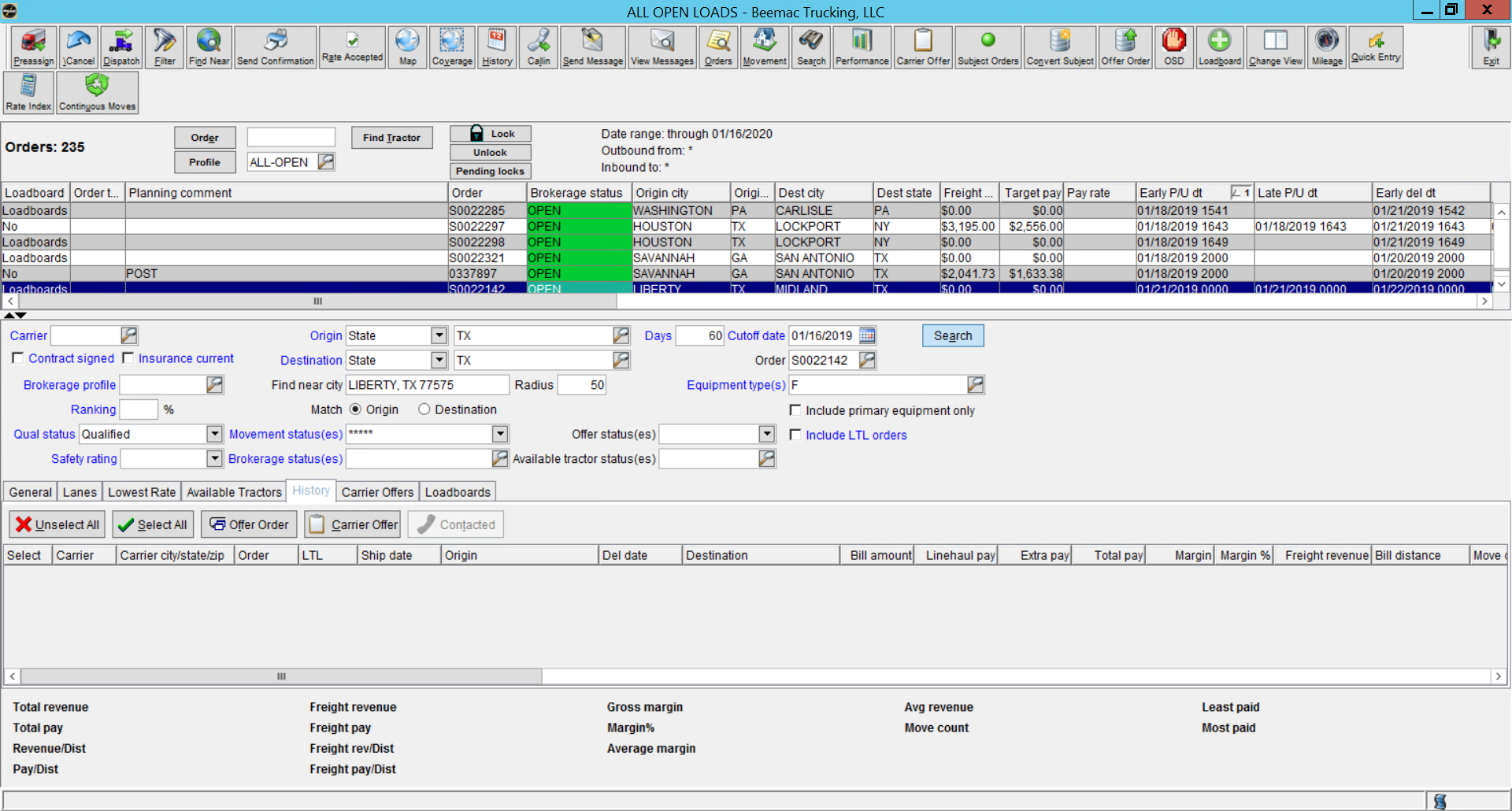 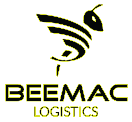 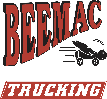 Confidential property of Beemac www.beemac.com
2
In the bottom section, make sure that the History tab is selected
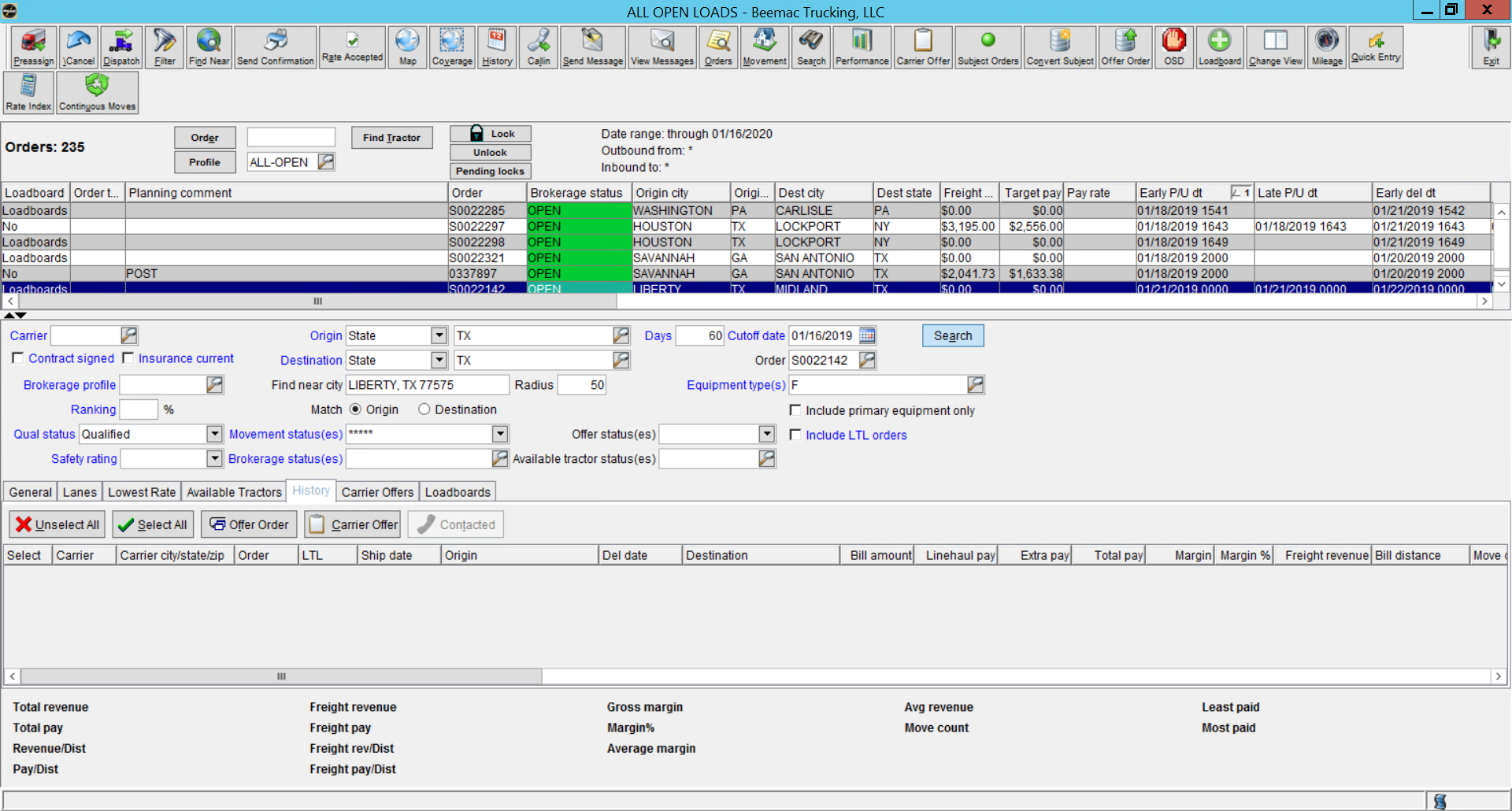 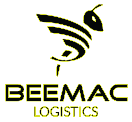 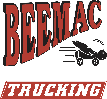 Confidential property of Beemac www.beemac.com
3
Select the search radius desired.  It will default to 50 miles.
Once completed, click Search
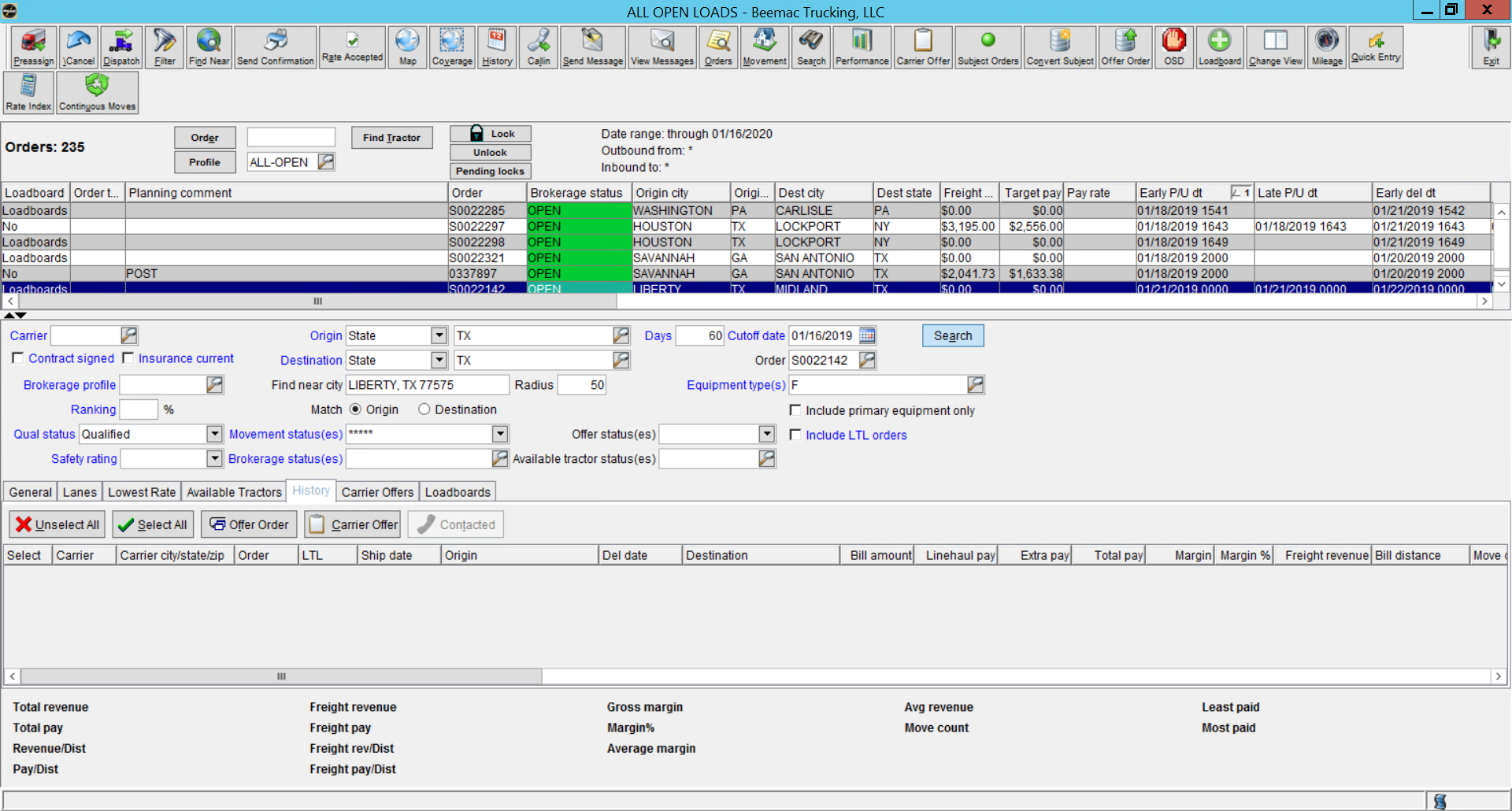 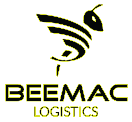 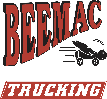 Confidential property of Beemac www.beemac.com
4
Below are the available trucks that meet the search criteria selected
You are able to sort by any of the tabs
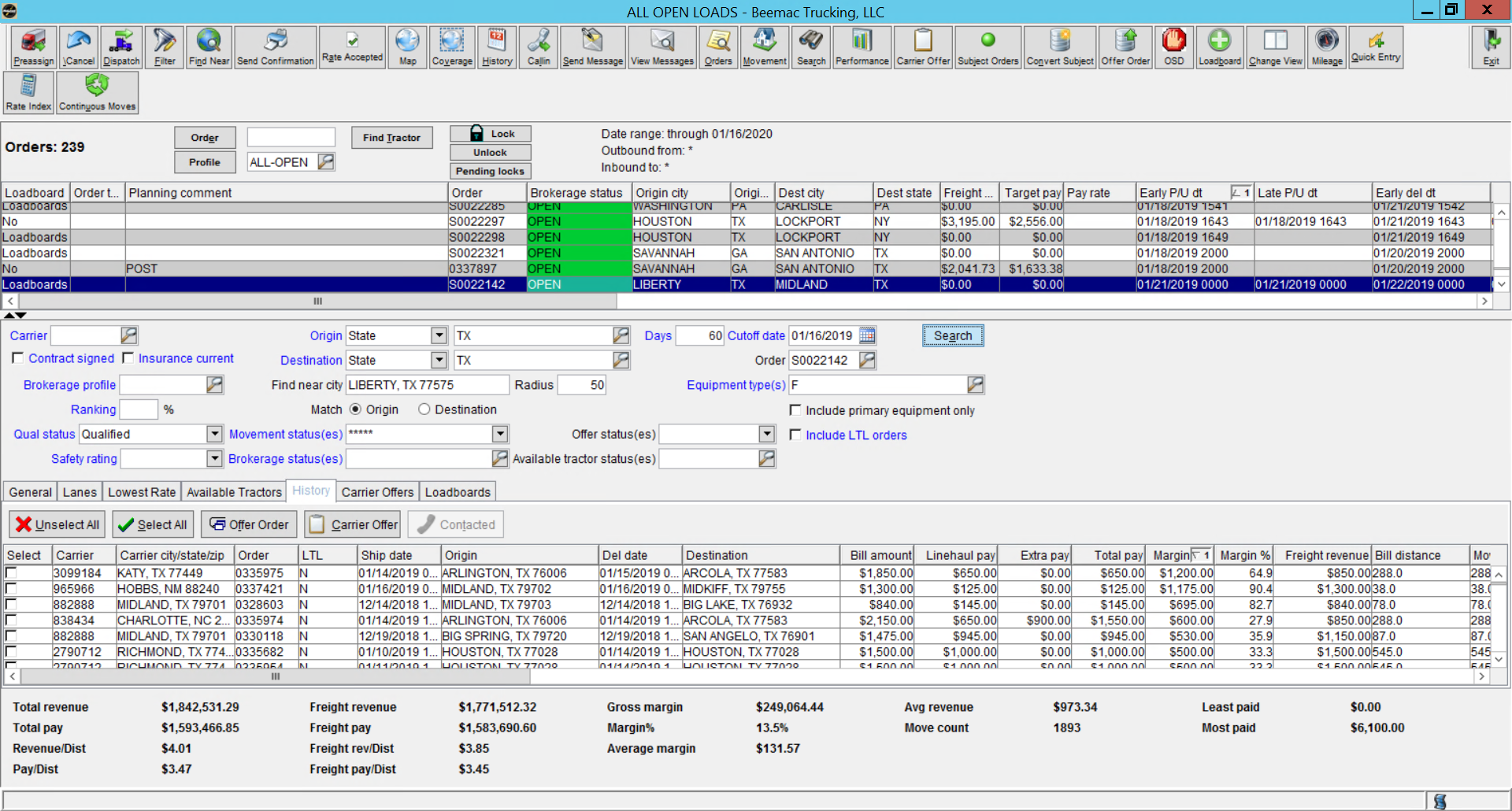 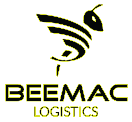 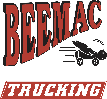 Confidential property of Beemac www.beemac.com
5
Go through the list of trucks and call out on the ones that make the most sense based on the search criteria

Use your negotiation skills to find a truck at the best rate without sacrificing service.
Happy Truck Hunting!!!
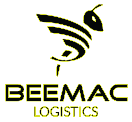 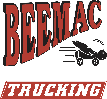 Confidential property of Beemac www.beemac.com
6
Searching Trucks From the Loadboards
- From Brokerage Planning, highlight the load you want to find trucks for. Make sure the Loadboards tab is selected below and click search.
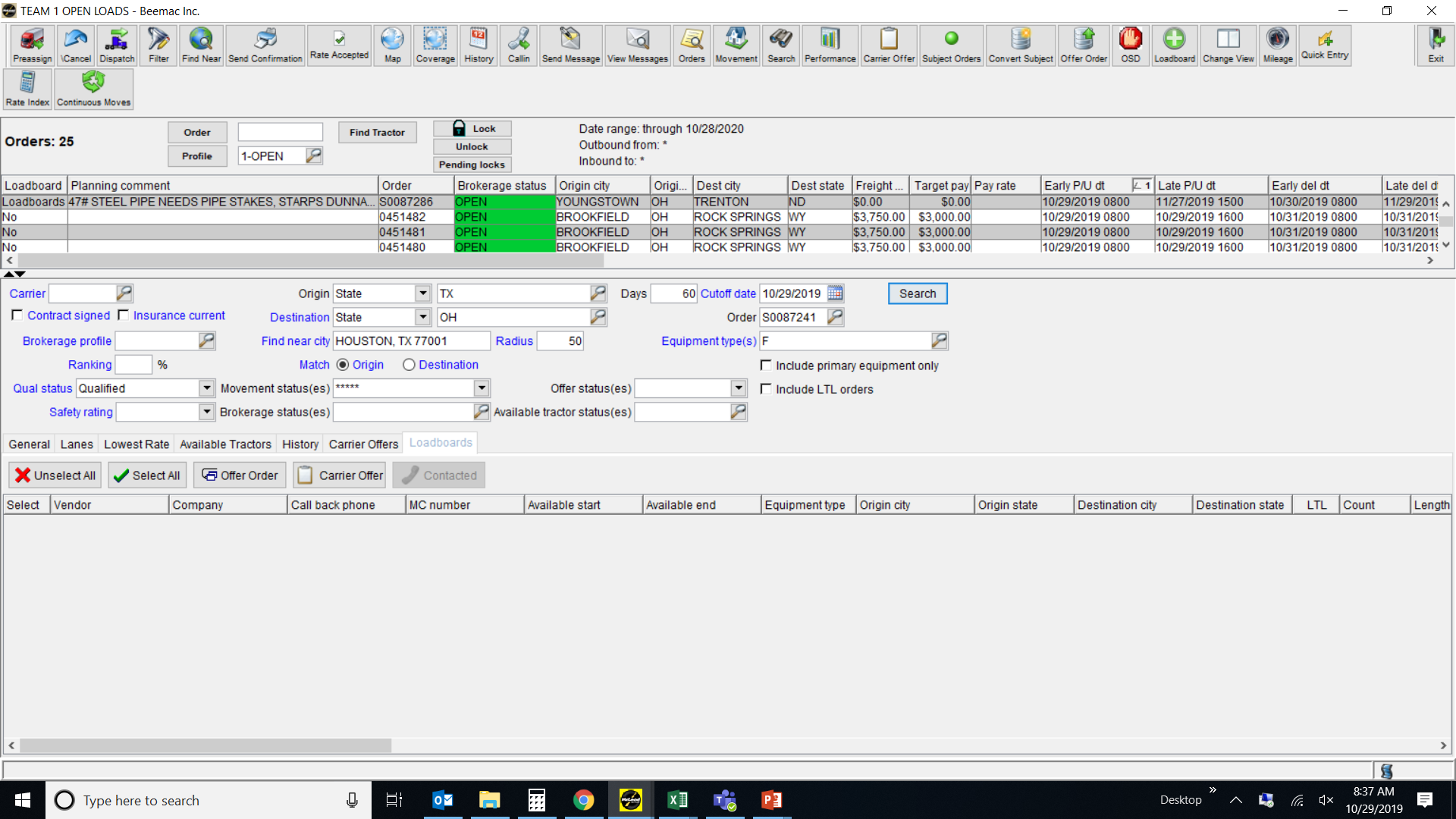 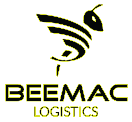 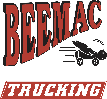 Confidential property of Beemac www.beemac.com
7
Searching Trucks From the Loadboards
- Results will populate below. If highlighted green, the carrier is already set up with Beemac. If black, carrier is not active with Beemac. Columns can be sorted by or configured as desired.
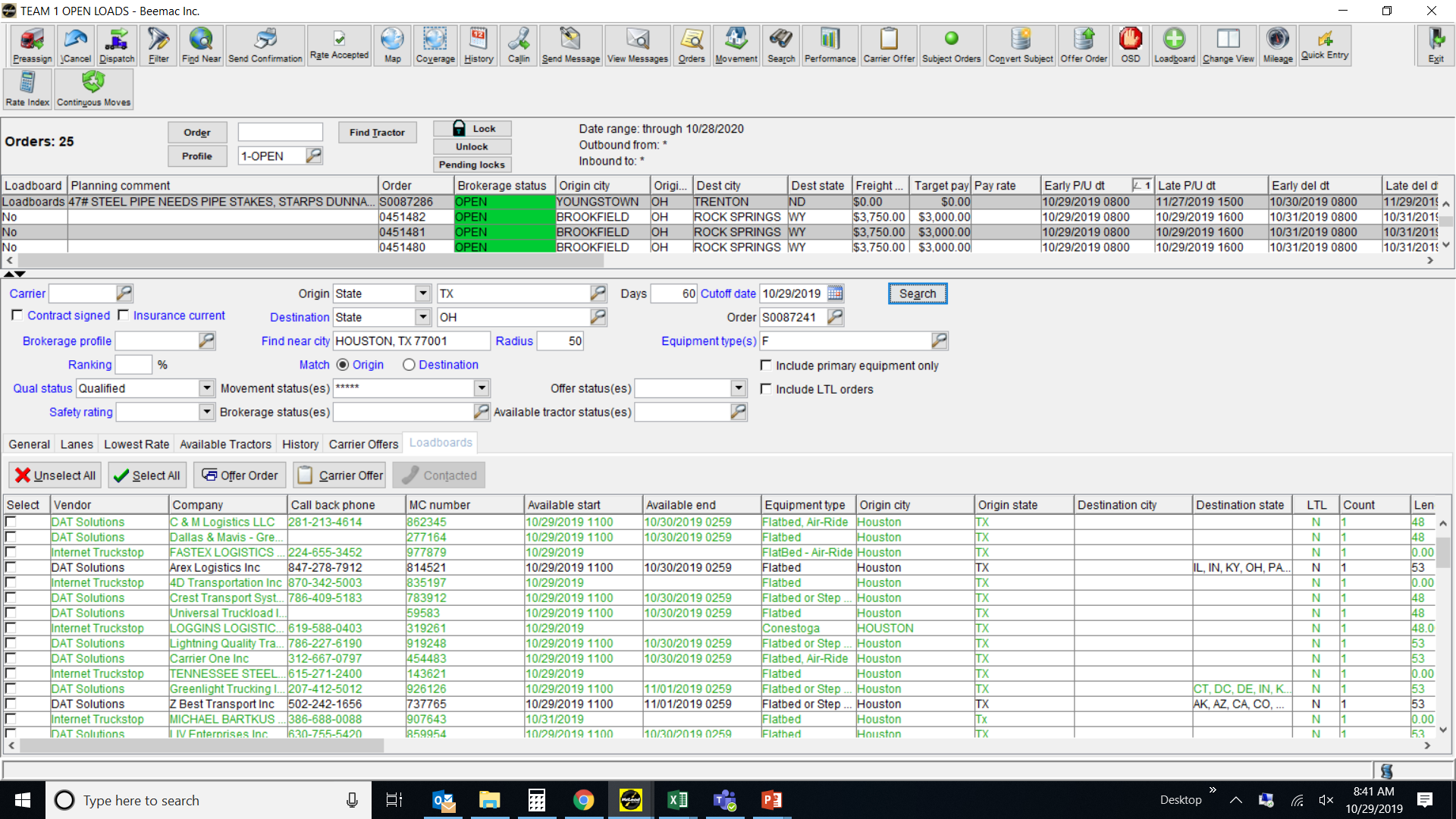 Happy Truck Hunting!!!
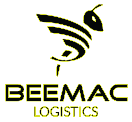 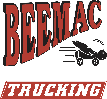 Confidential property of Beemac www.beemac.com
8